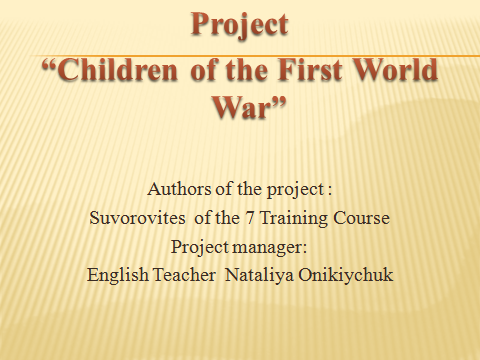 220-901-205
Moscow Suvorov Military School Competition "Patriots of Russia in World War I"
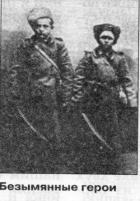 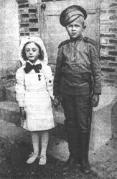 Project 
"Children of the First World War"
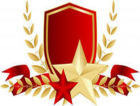 Project manager:
 English Teacher  Nataliya Onikiychuk
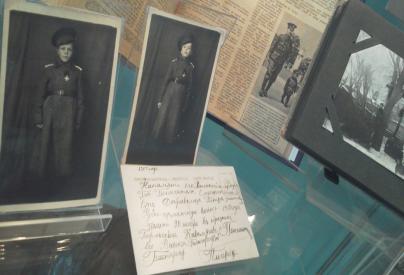 Aims:
Survey and study of  little-known facts involving children in World War I.
 Survey and study of their frontline merits and motives that led the children to the front.
Patriotic education of the suvorovites on the feat of arms  of children – the  participants of the First World War.
Education  of pride and the  sense of belonging to the history of the Fatherland. 

Objectives :
Subjective
To develop language, learning, cognitive  and socio-cultural competence and compensatory  competence.
Intersubjective 
To facilitate the integration of academic and educational work.
Personal
To motivate cadets to learn by  doing the research  work.
Subject area:
History 
Literature 
English
The Project   can be  used   at the lessons of history, literature, English language and at the lessons of courage.
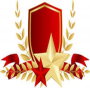 Stages of work:
Step 1-Motivation-November 2013.
Step 2 - Registration: November 2013
Stage 3-Decision making : December 2013.
Step 4 - Formation of working groups: December 2013.
Step 5 - Collection and processing of information: December-January 2014.
Step 6 - Discussion of collected materials: January-February 2014.
Step 7 - Making the project January-February 2014.
Step 8 - Discussion and Conclusion: March - April 2014.
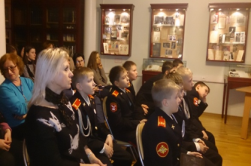 Activities: 
1. Survey of the materials about  the history of World War I. 
2.Creative work.  The involvement of   suvorovites  in creative  activity and in the development of  their creative abilities.
3.Survey. The destiny of children of the First World War.
4.The aesthetic and artistic education in the course of the project  work.
«We  have  nothing  except our  own  life   to help the  motherland, and we are willing to sacrifice it.»                 (From a letter of Omsk seminary students)
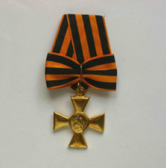 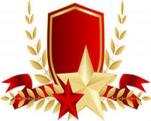 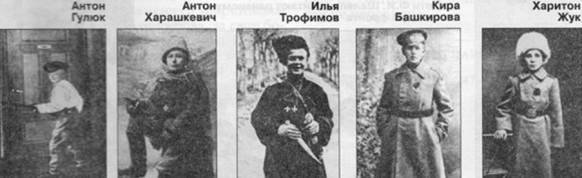 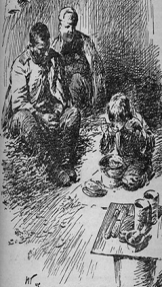 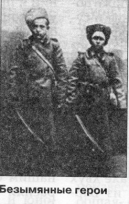 "Russian  to hosts" 
Thematic exhibition in the Russian State Library  of Arts.
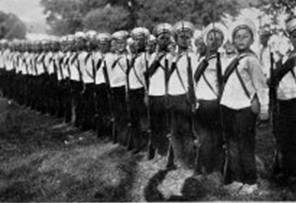 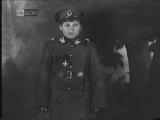 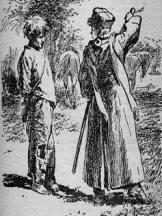 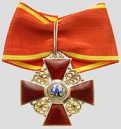 Children - participants of the First World War.
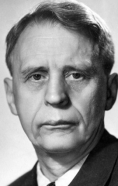 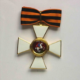 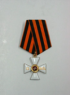 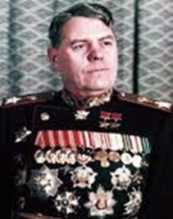 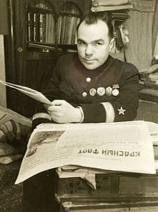 Ivan Pyryev, 
Soviet film director and screenwriter, People's Artist of the USSR
Vsevolod  Vishnevsky 
A  Soviet dramatist and prose writer.
He was born in 1900 in Saint Petersburg and educated at a Petersburg gymnasium. During World War I he enrolled in Baltic Fleet as sea cadet.
Rodion Malinovsky 
Marshal  of the Soviet Union
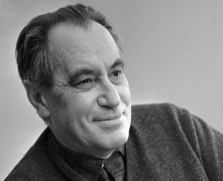 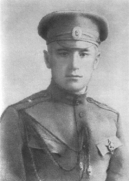 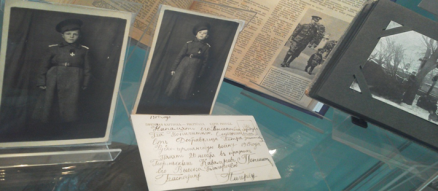 Valentin Kataev 
A Russian novelist and playwright. He did not finish the gimnaziya but volunteered for the army in 1915, serving in the artillery. He received two  George Crosses and the Order of St. Anne IV .
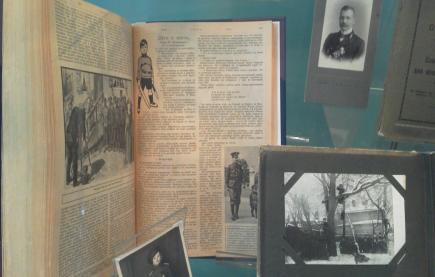 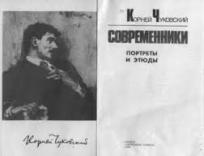 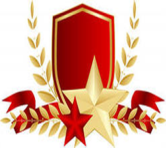 The play in four parts "Children- Falcons' (by Ivan Sokolov) 1916.
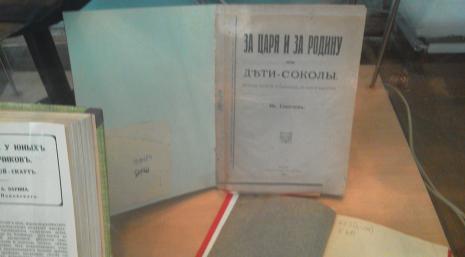 The story "Children and War“ (by Korney Chukovsky) was published in  magazine "Niva» № 51(1915).
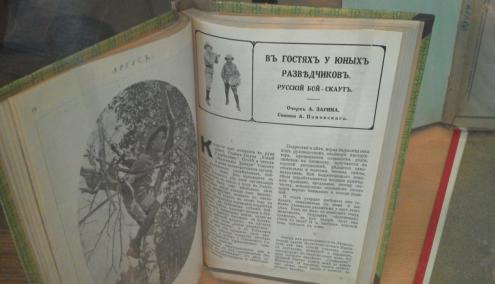 The story “Visiting young scouts.“ (by Alexander Zarina) was published in the journal" Argus ", 1916
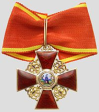 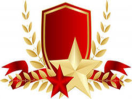 «Before the war I was a little boy »
documentary( film)
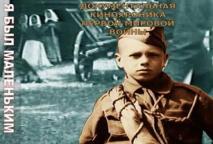 Meeting  the director of the film 
Denis Fedorin
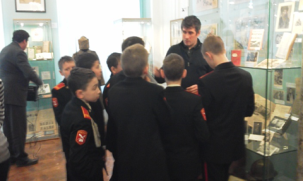 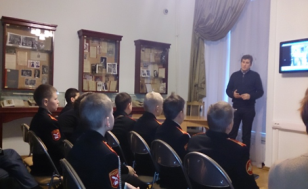 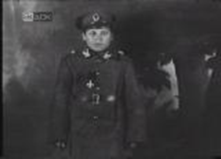 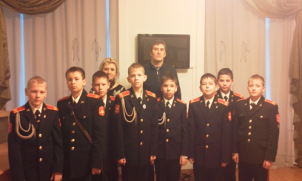 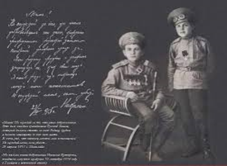 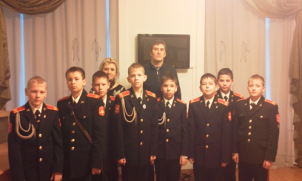 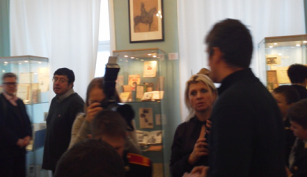 And when the war  ends and we will reflect  the reasons of  our victory over the enemies of mankind, we must not forget that we had a powerful ally: the multimillion tightly-knit army of Soviet children.
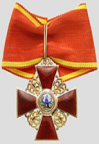 "Russia  to hosts" 
Thematic exhibition in the Russian State Library  of Arts.
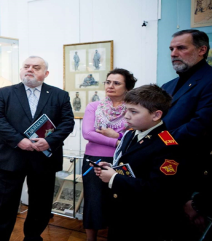 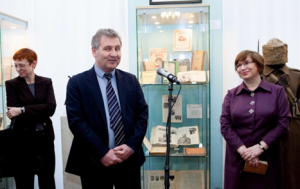 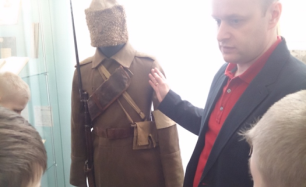 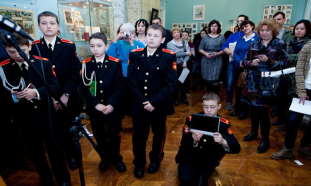 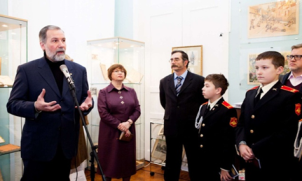 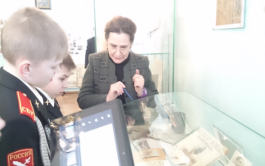 Authors of the project :Suvorovites  of the 7 Training Course
1. Igor Kamkin 5/2
2. Arseny Lobachov 5/2
 3.Valery Ivanov 5/4
 4. Misha  Alekseev 5/1
 5. Ivan  Zorikhin 5/3
 6.Nikolai Zaitsev 5/3
 7. Maxim Yevtushenko 5/3
 8.Andrei Nechayev 5/2
 9. Kostya  Balandin 5/4
10. Vladislav Volkov  5/4
 11.Vladislav Volkov 5/1